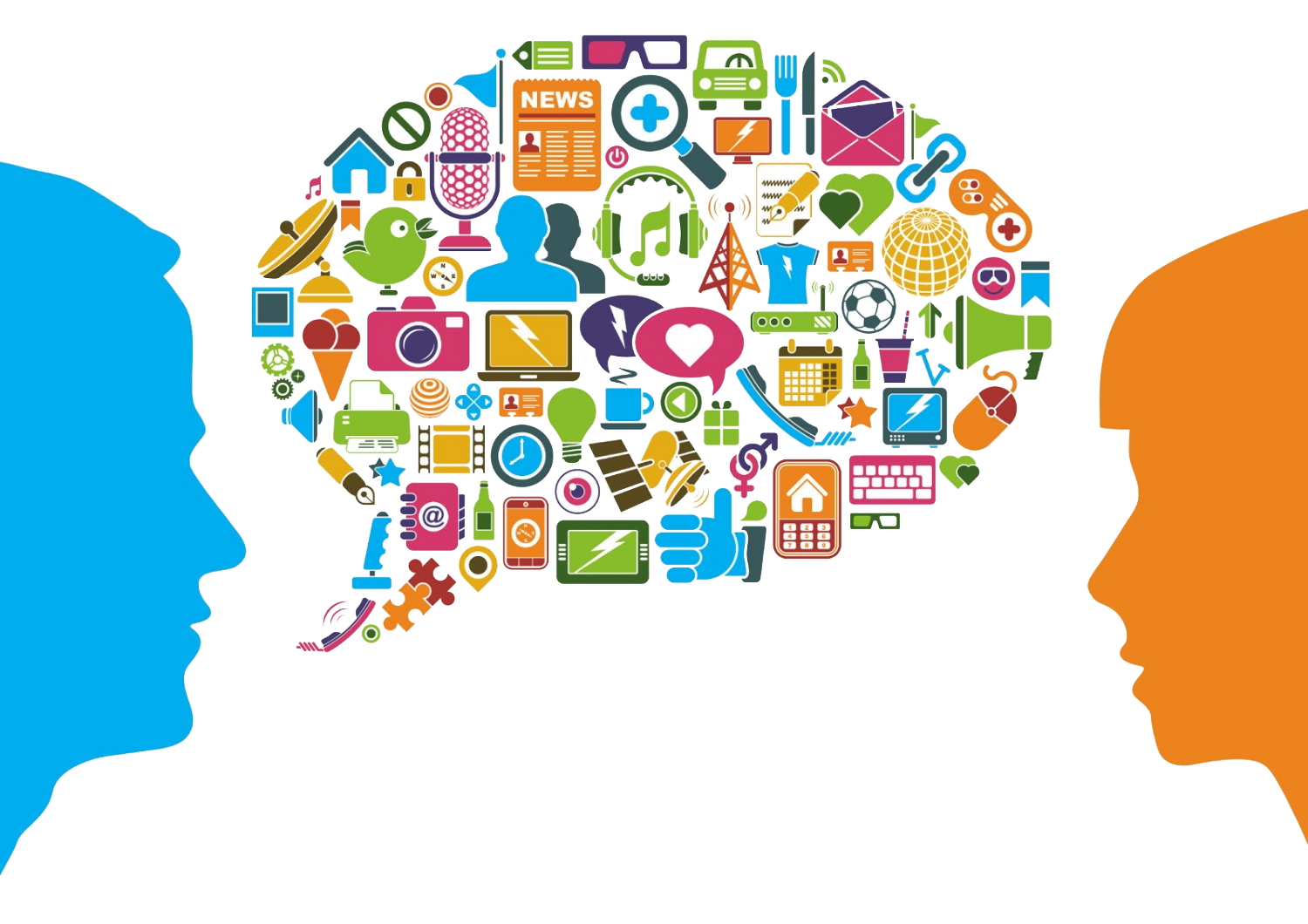 Types of Communication
Module 3
[Speaker Notes: Module 3: Types of Communication
Approximate time: Seven minutes (without discussion)
 
---
Image source: PowerPoint Stock Images]
Let us pray, (Pause)... Let us be still and recognize the presence of God with us and in us.
In the name of the Father, and of the Son, and of the Holy Spirit, 

Good and loving God, our source of love and light, 
Thank You for bringing us together today in a spirit of generosity. 

We offer You this prayer in gratitude. 
May we honour one another by keeping an open mind.
May we voice our truth and listen with an open heart. 
May we discern Your will to unite us in a fruitful outcome.
We ask for Your wisdom and grace to use our talents for the betterment of others.

With the guidance of the Holy Spirit,
And the loving intercession of Our Lady of Good Counsel,
Through Christ our Lord, 

In the name of the Father, and the Son and the Holy Spirit,

Amen.
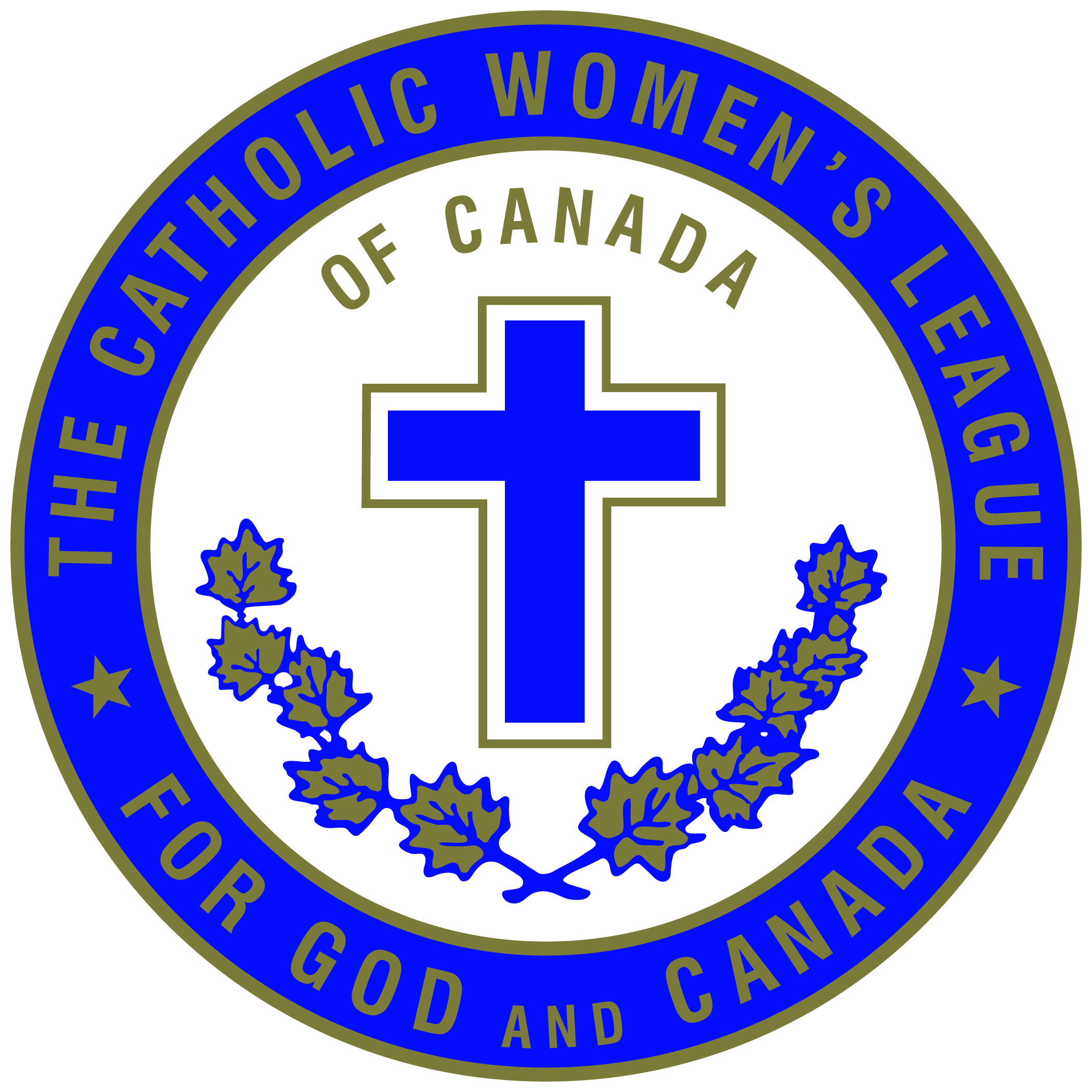 Opening Prayer
[Speaker Notes: READ:
Opening Prayer:
 
Let us pray,
(Pause)... Let us be still and recognize the presence of God with us and in us. 
In the name of the Father, and of the Son, and of the Holy Spirit, 
 
Good and loving God, our source of love and light, 
Thank You for bringing us together today in a spirit of generosity. 
 
We offer You this prayer in gratitude. 
May we honour one another 
By keeping an open mind.
May we voice our truth
And listen with an open heart. 
May we discern Your will 
To unite us in a fruitful outcome.
We ask for Your wisdom and grace
To use our talents for the betterment of others.
 
With the guidance of the Holy Spirit,
And the loving intercession of Our Lady of Good Counsel,
Through Christ our Lord, 
 
In the name of the Father, and the Son and the Holy Spirit,
 
Amen.
 
---
Prayer source: “Opening Prayer for a Meeting,” Prayers and Spiritual Programs, The Catholic Women’s League of Canada]
Types of Communication Examples
event announcements
event reports
policy and procedure
volunteer opportunities/requests 
member/event stories
spiritual lessons, articles, prayers
[Speaker Notes: READ:
Types of Communication Examples: What information may you want to communicate? Ask for examples from the participants.
event announcements
event reports
policy and procedure
volunteer opportunities/requests 
member/event stories
spiritual lessons, articles, prayers]
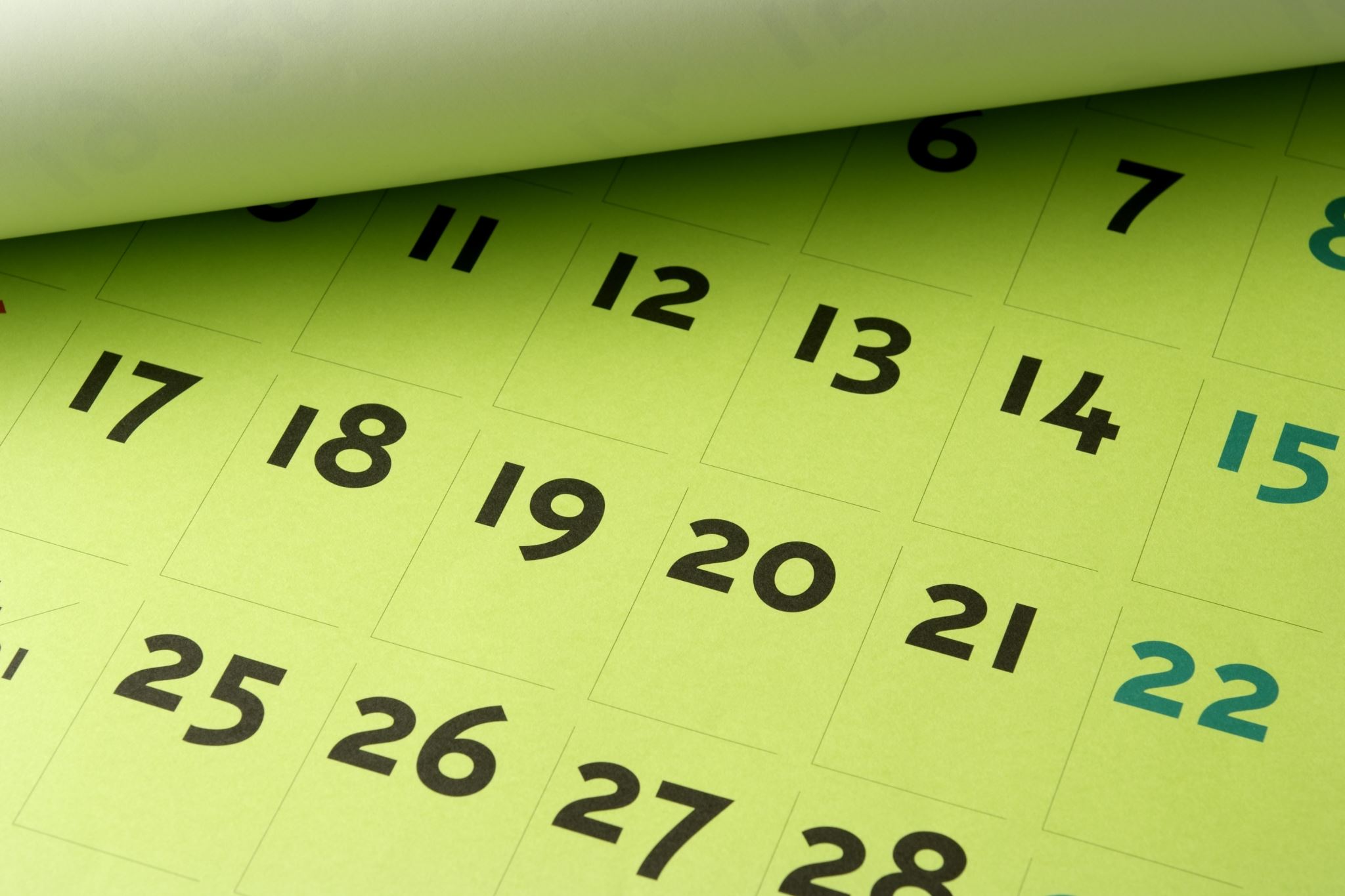 Event Announcements
These could be meetings, bazaars, spiritual retreats or other gatherings. 
When conveying event information, remember to include date, time, location, a summary of the event’s purpose and any directions that may be needed to find the location.
[Speaker Notes: READ:
Event Announcements:
These could be meetings, bazaars, spiritual retreats or other gatherings. 
When conveying the event information, remember to include date, time, location, a summary of the event’s purpose and any directions that may be needed to find the location.
 
Question for discussion: What are other ways to communicate event notices within your community or parish?
 
---
Image source: PowerPoint Stock Images]
Event Reports
Event reports are typically formal written reports summarizing an event that has been held. They can be stand-alone documents or included as an appendix to a meeting agenda if the information will be discussed during a meeting.
A report may contain the following information:

budgeted costs and revenue versus actuals
estimated schedule versus actual project schedule
event summary (what worked and what did not)
suggestions for the next event
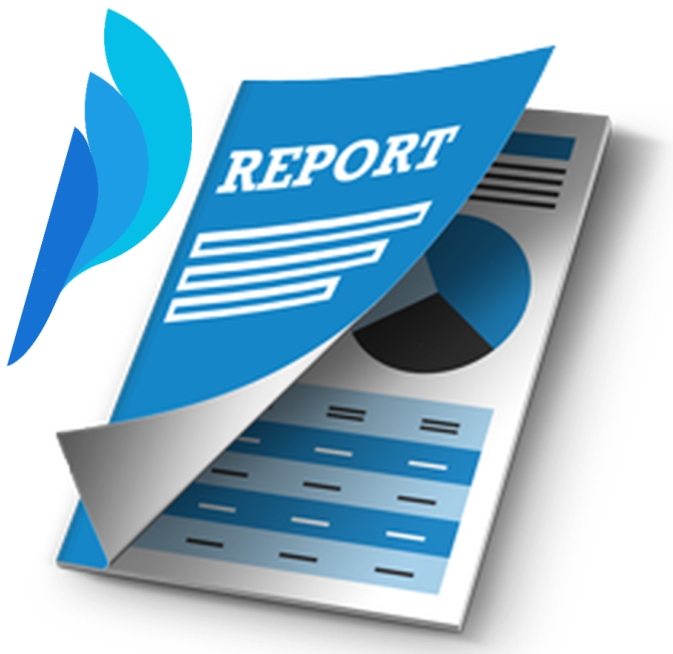 [Speaker Notes: READ:
Event reports are typically formal written reports summarizing an event that has been held. They can be stand-alone documents or included as an appendix to a meeting agenda if the information will be discussed during a meeting. A report may contain the following information: 
budgeted costs and revenue versus actuals
estimated schedule versus actual project schedule
event summary (what worked and what did not)
suggestions for the next event
 
If the event will be reviewed during a meeting, provide the report before the meeting so that interested individuals can review it and bring any questions they may have.
 
Possible questions for discussion:
Do you want to see event reports?
What information would you like to see included?
 
---
Image source: PowerPoint Stock Images]
Policy and Procedures
A policy is a formal rule that communicates an organization’s expectation of its members. Policies connect the organization’s vision and values with its day-to-day operations. 
A procedure provides a description for executing a policy.
[Speaker Notes: READ:
Policy and Procedures:
A policy is a formal rule that communicates an organization’s expectation of its members. Policies connect the organization’s vision and values with its day-to-day operations.
A procedure provides a guideline for executing a policy. 
 
Questions for Discussion:
How do you prefer to present policy and procedure information?
How do you prefer to learn policy and procedure information?]
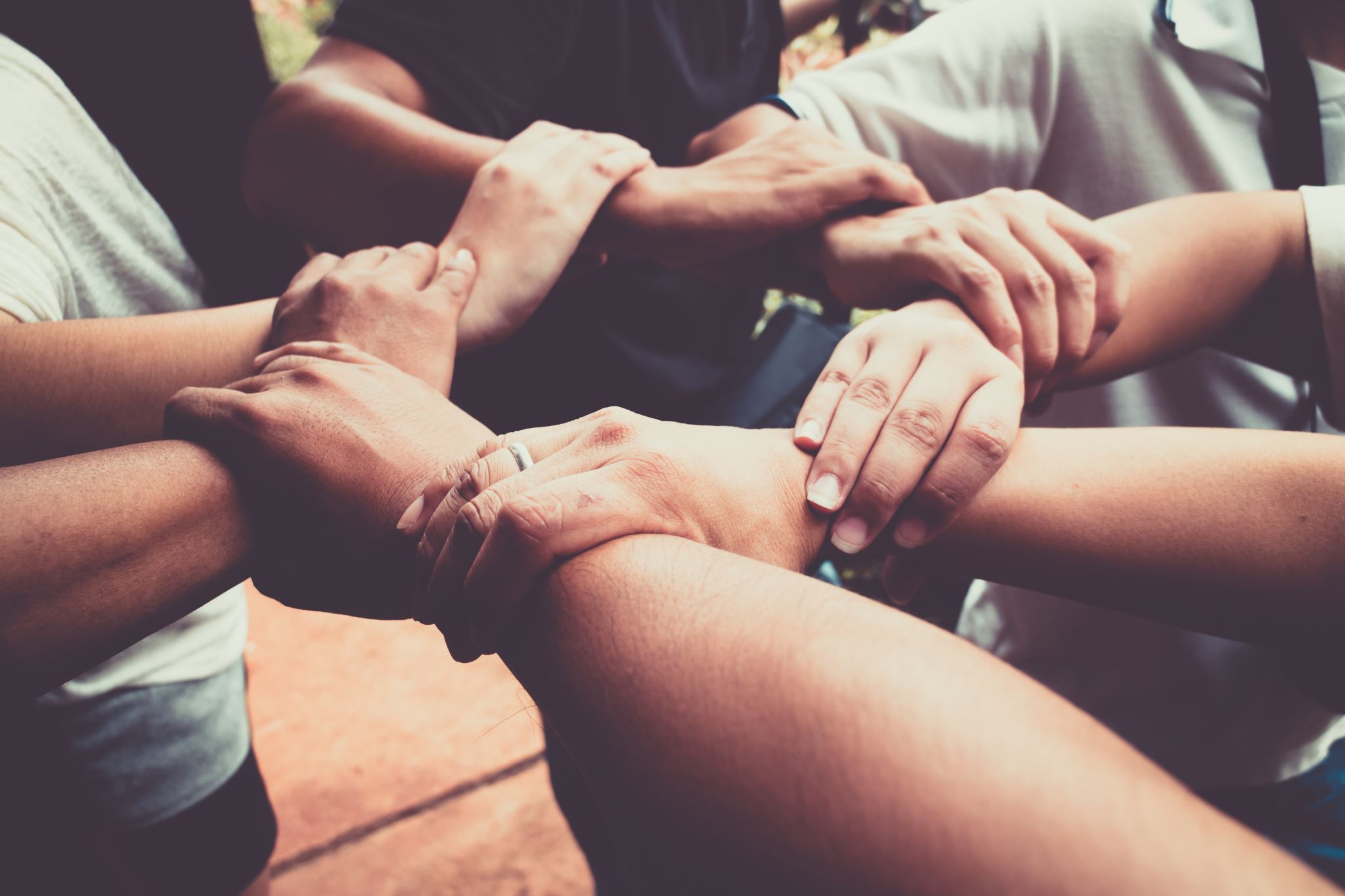 Volunteer Opportunities/Requests
There are many opportunities for members to be involved in short- or long-term projects. 
When requesting volunteers, include the purpose, time commitment, specific location and any special skills if required.
[Speaker Notes: READ:
Volunteer Opportunities/Requests:
There are many opportunities for members to be involved in short- or long-term projects. 
When requesting volunteers, include the purpose, time commitment, specific location and any special skills if required.
 
Questions for Discussion:
How do you currently find volunteers or make requests?
What are additional ways you may reach out?
 
---
Image source: PowerPoint Stock Images]
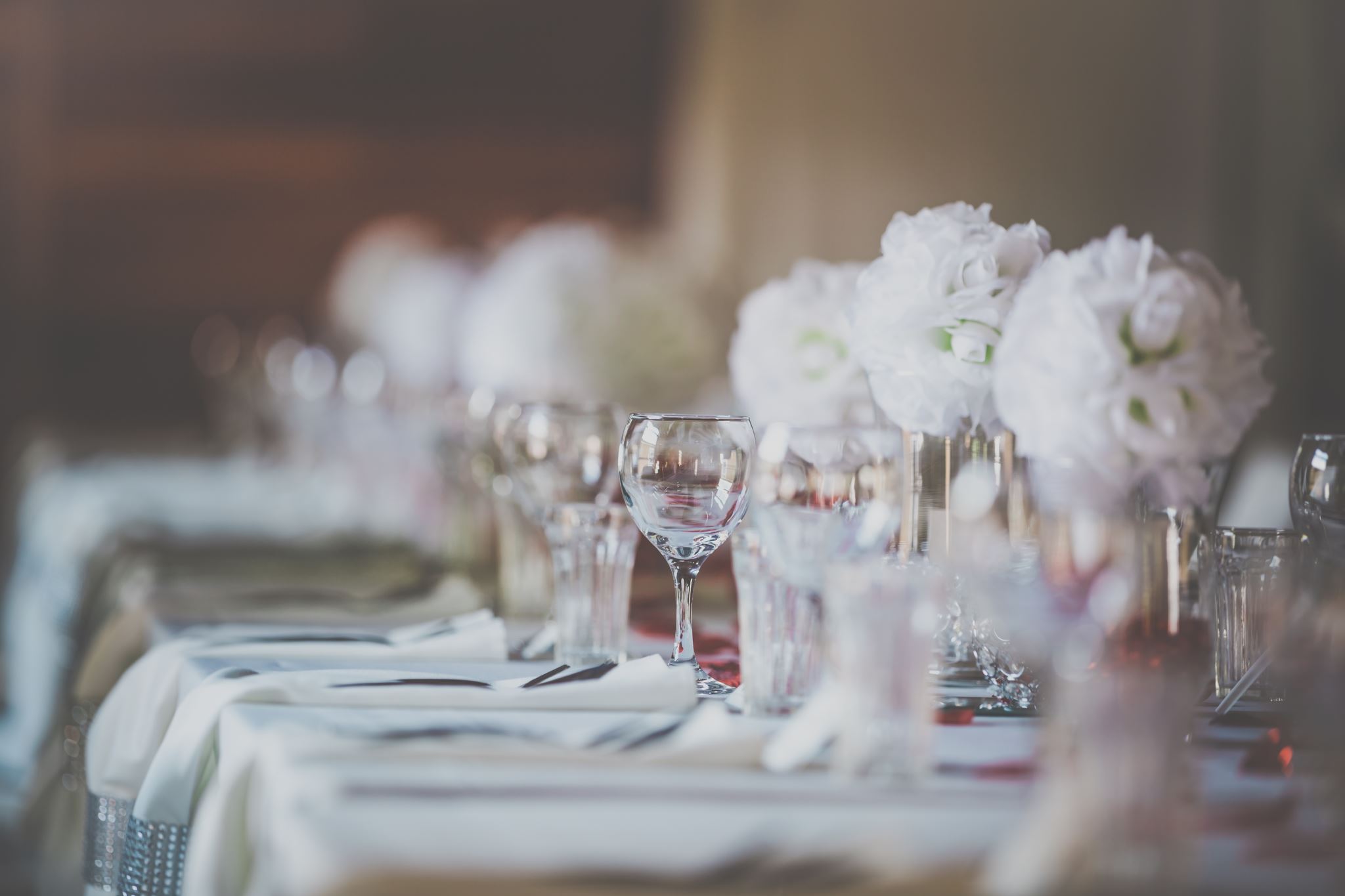 Member and Event Stories
These are informal communications of personal experiences of events, meetings or recollections of League involvement and can include personal history when relevant to the topic.
These stories can be used to promote ongoing events and the League.
[Speaker Notes: READ:
Member and Event Stories
These are informal communications of personal experiences of events, meetings or recollections of League involvement and can include personal history when relevant to the topic.
These stories can be used to promote ongoing events and the League. 
 
Questions for Discussion:
How might you collect these stories?
How can you use these to promote ongoing events?
 
---
Image source: PowerPoint Stock Images]
Spiritual Lessons, Articles and Prayers
Sharing interesting materials among members spreads the news far and wide. 

How can you use these to attract additional members?
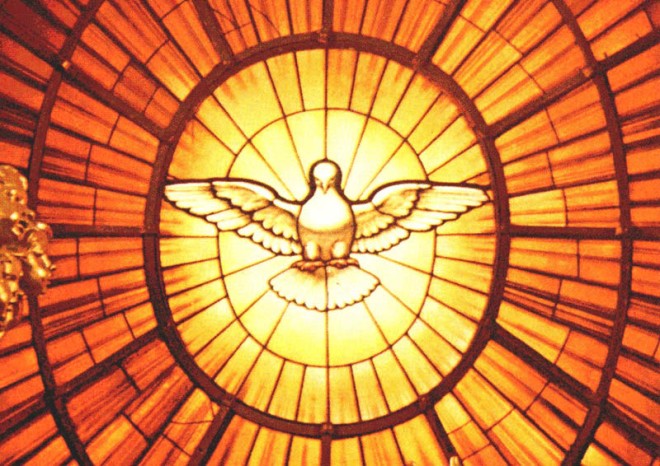 [Speaker Notes: READ:
Spiritual Lessons, Articles and Prayers: Sharing interesting materials among members spreads the news far and wide.
 
Question for Discussion: 
How can you use these to attract additional members?
 
---
Image source: PowerPoint Stock Images]
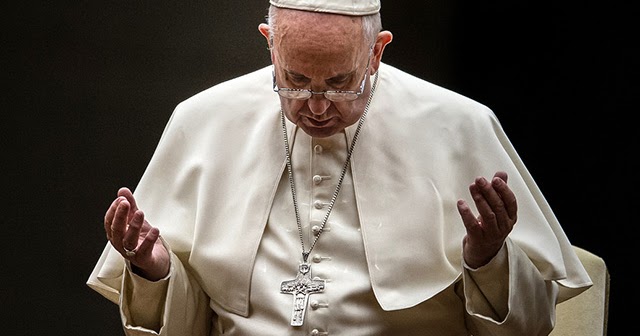 Closing Prayer
May the Lord Jesus, the pure Word poured out from the heart of the Father, help us to make our communication clear, open and heartfelt.
May the Lord Jesus, the Word made flesh, help us listen to the beating of hearts, to rediscover ourselves as brothers and sisters, and to disarm the hostility that divides.
May the Lord Jesus, the Word of truth and love, help us speak the truth in charity, so that we may feel like protectors of one another. 
(Pope Francis)
[Speaker Notes: READ:
Closing Prayer:
 
“May the Lord Jesus, the pure Word poured out from the heart of the Father, help us to make our communication clear, open and heartfelt.
 
May the Lord Jesus, the Word made flesh, help us listen to the beating of hearts, to rediscover ourselves as brothers and sisters, and to disarm the hostility that divides.
 
May the Lord Jesus, the Word of truth and love, help us speak the truth in charity, so that we may feel like protectors of one another” (Pope Francis).
 
---
Prayer source: “Message of His Holiness Pope Francis for the 57th World Day of Social Communications.” vatican.va/content/francesco/en/messages/communications/documents/20230124-messaggio-comunicazioni-sociali.html

Image source: PowerPoint Stock Images]